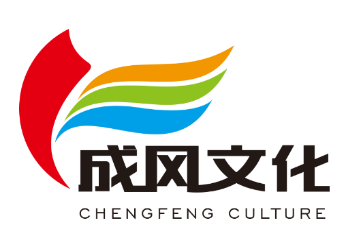 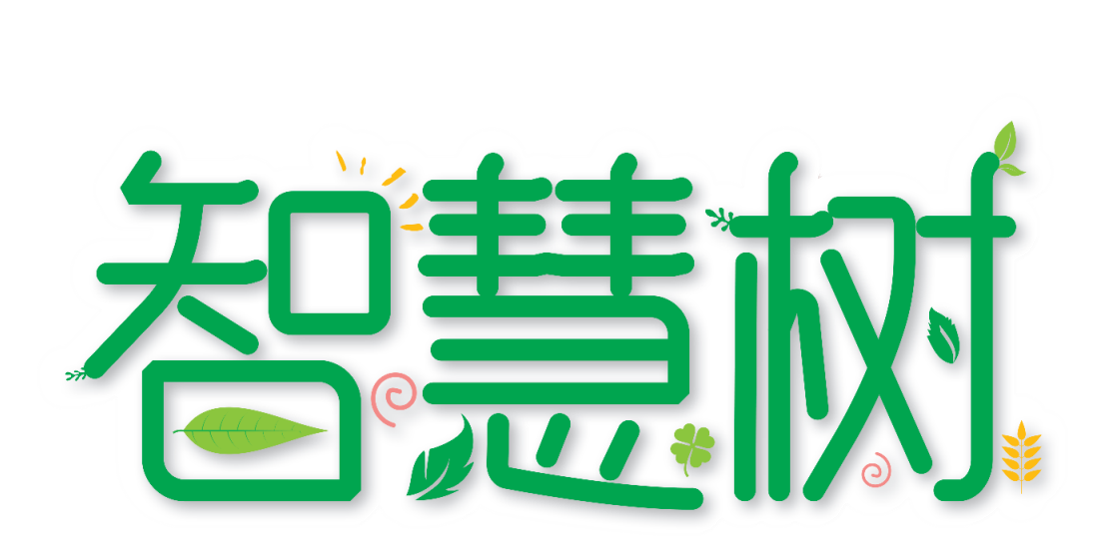 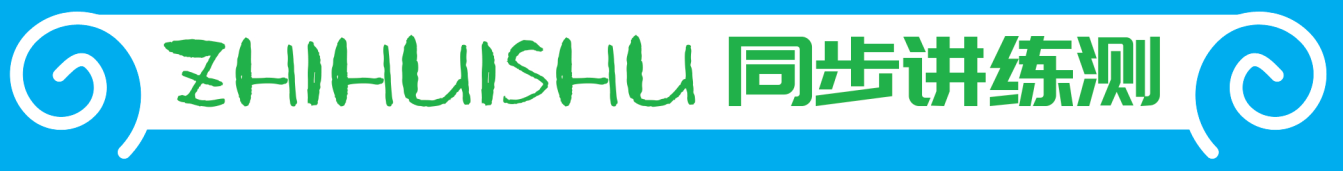 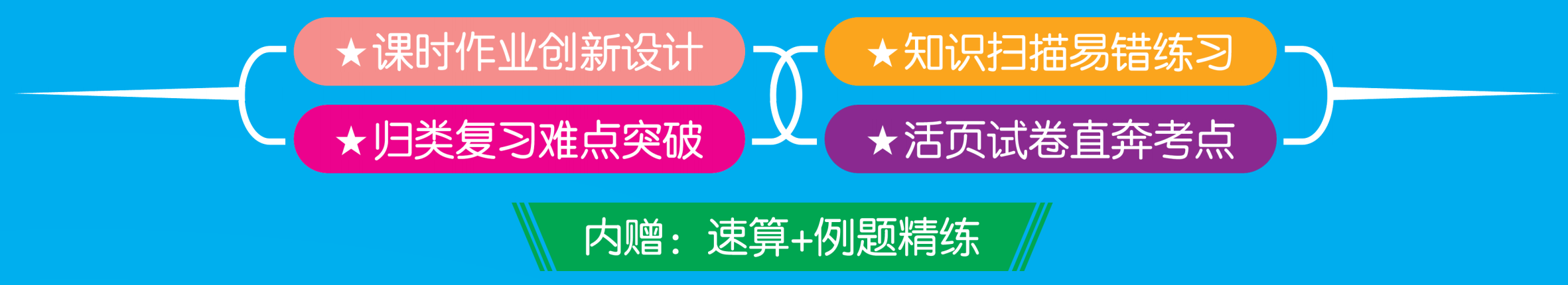 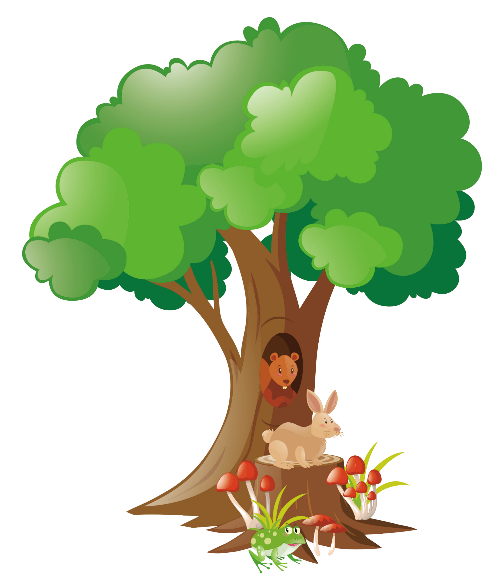 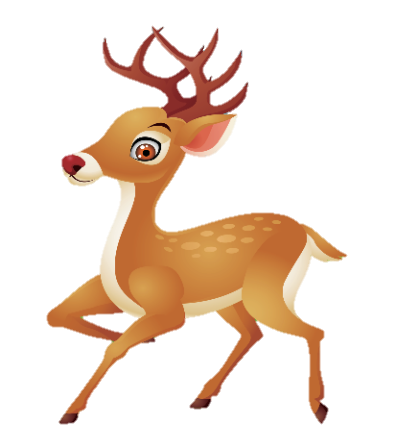 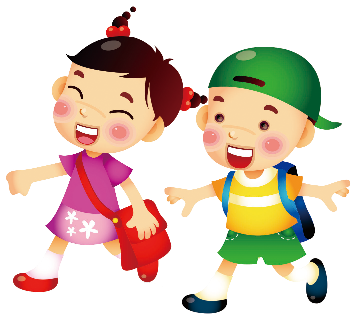 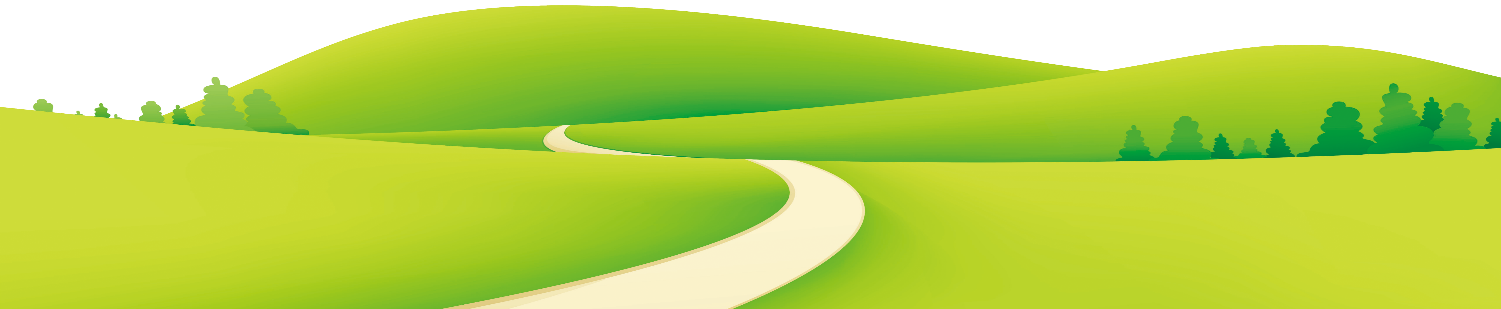 1 观察物体(三)
第2课时 练习课
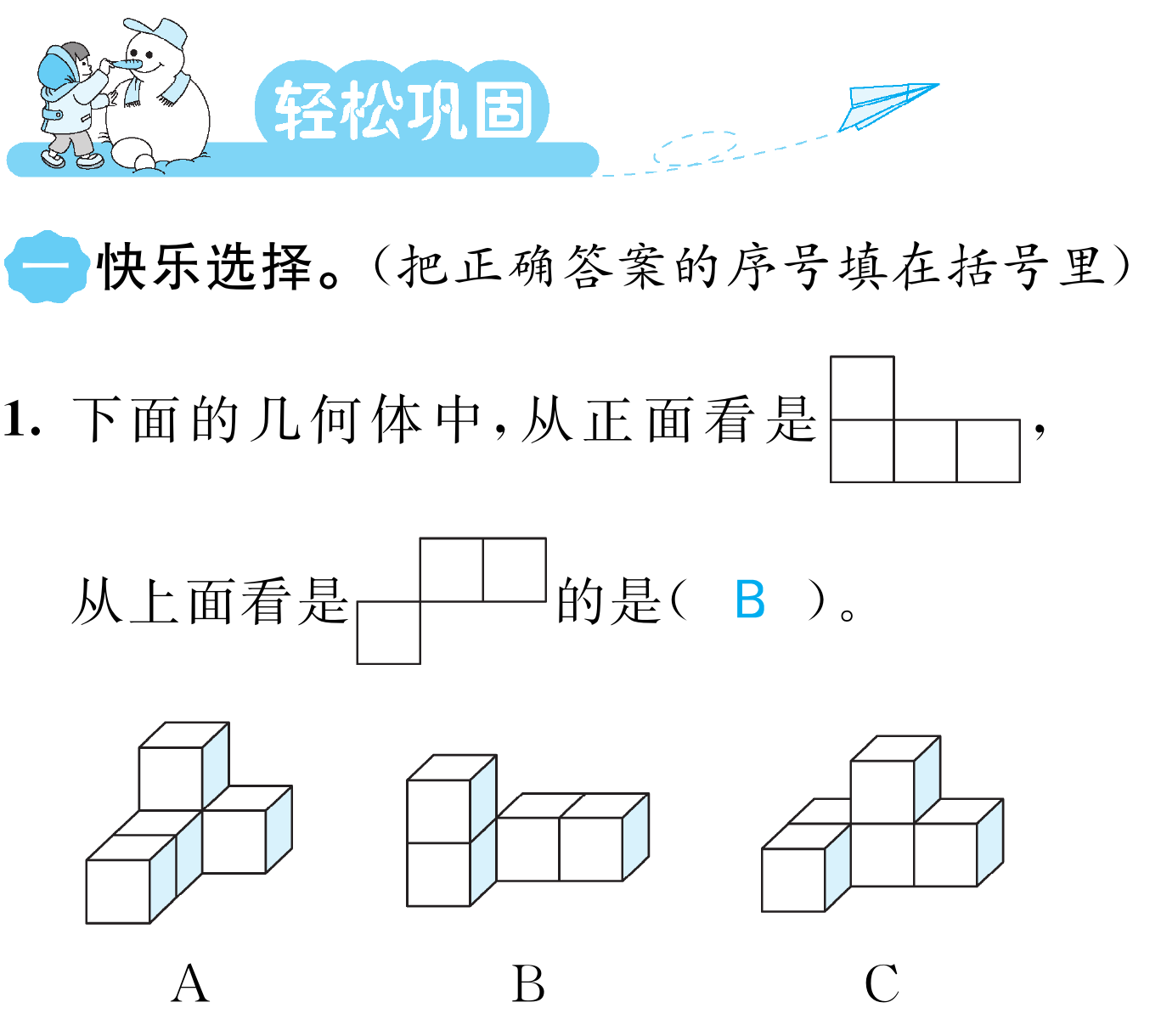 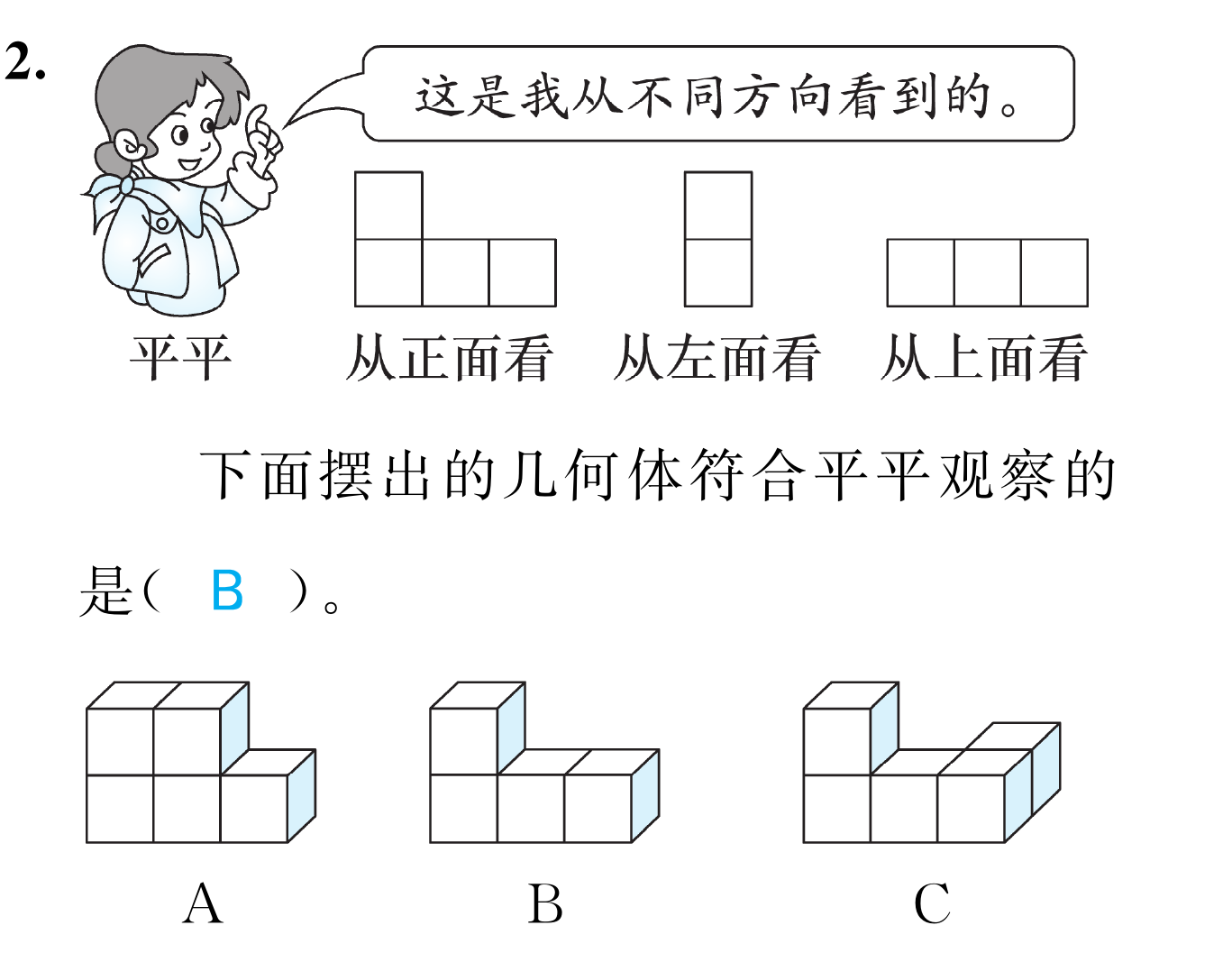 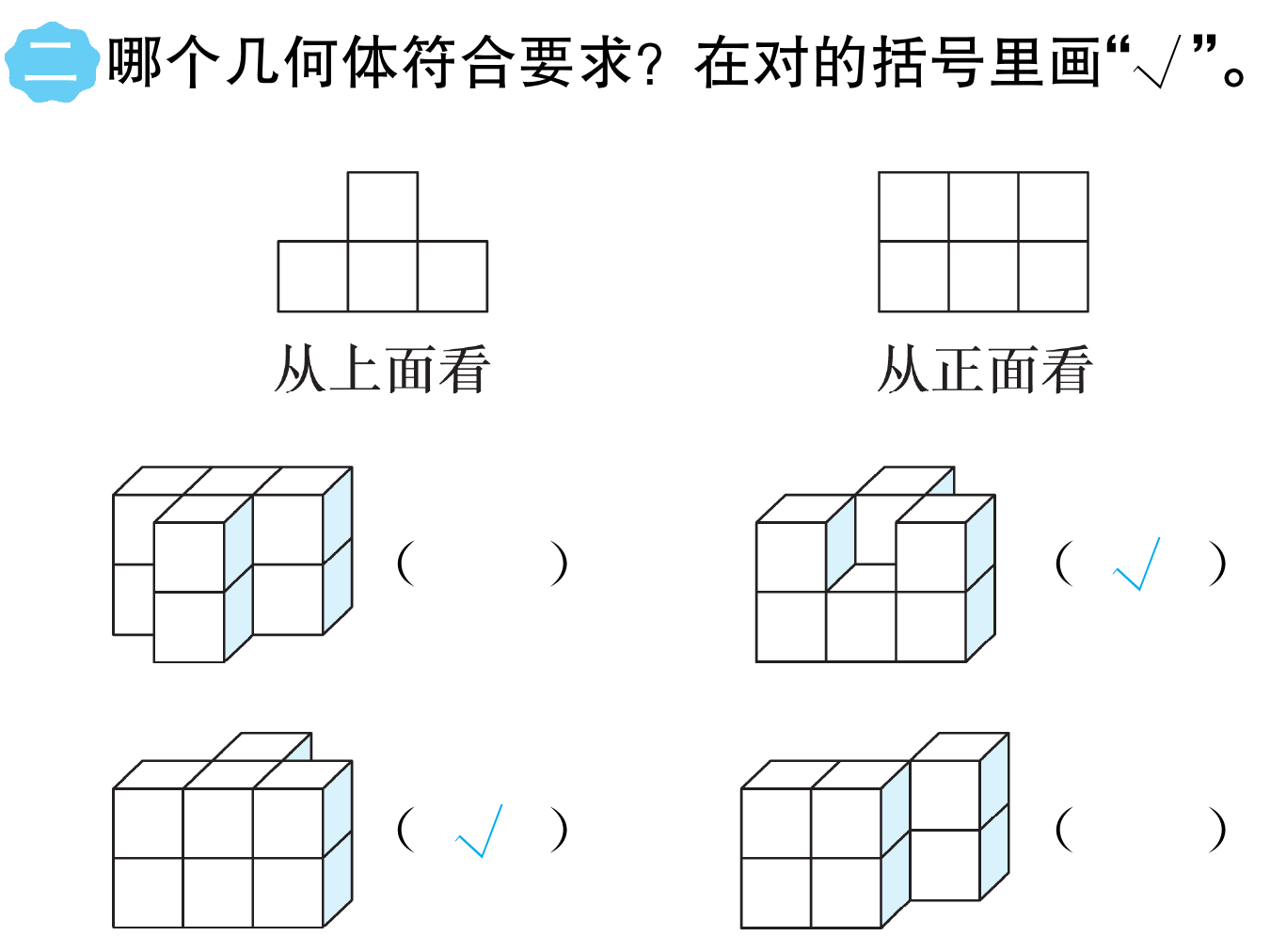 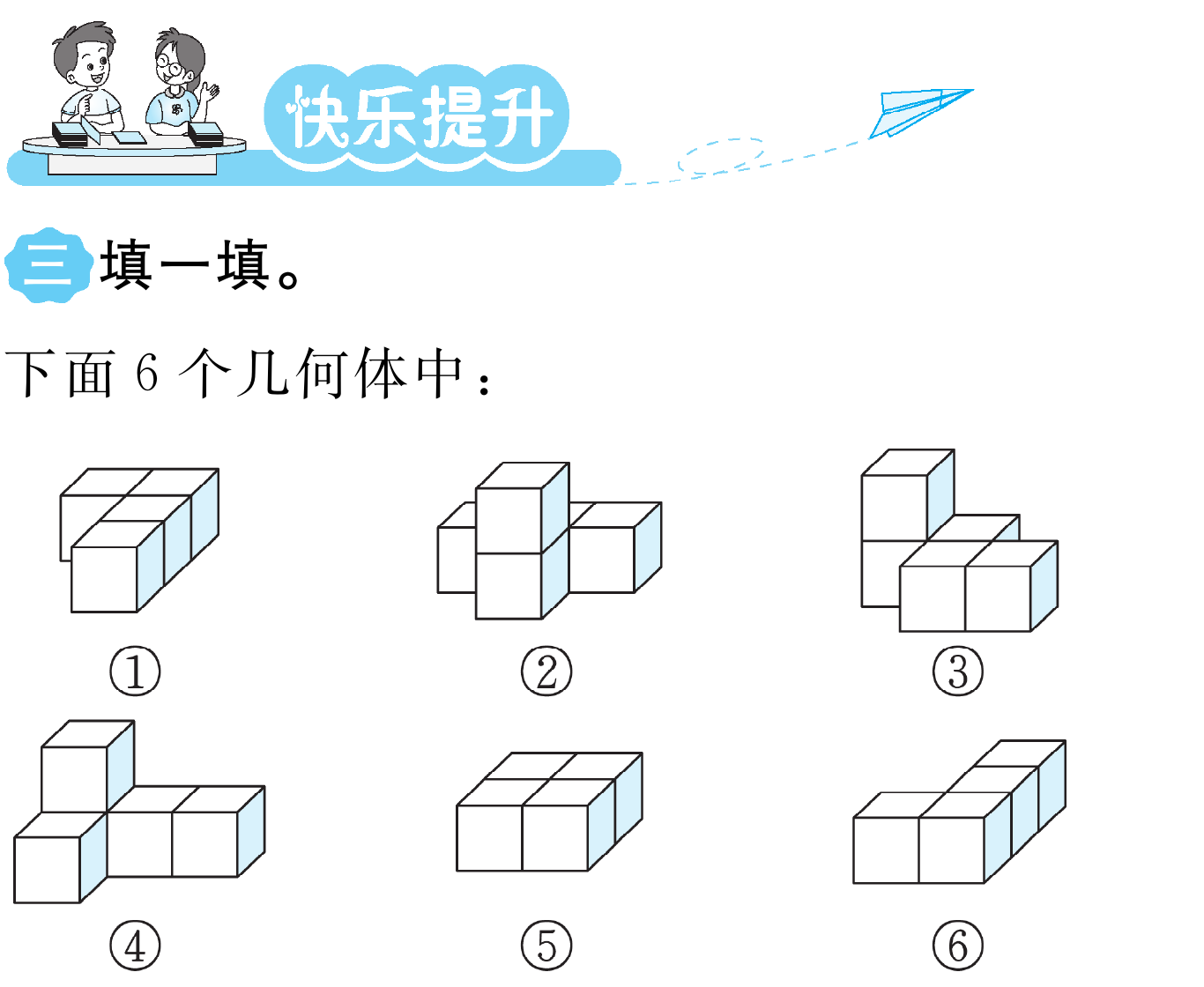 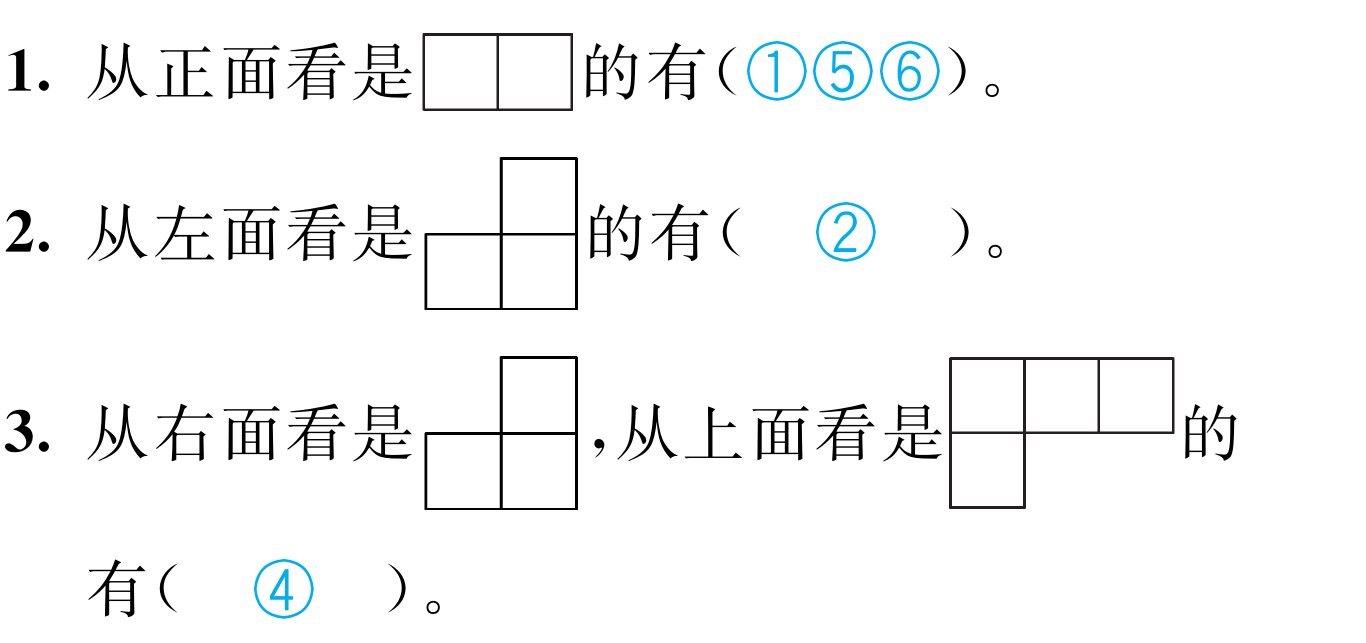 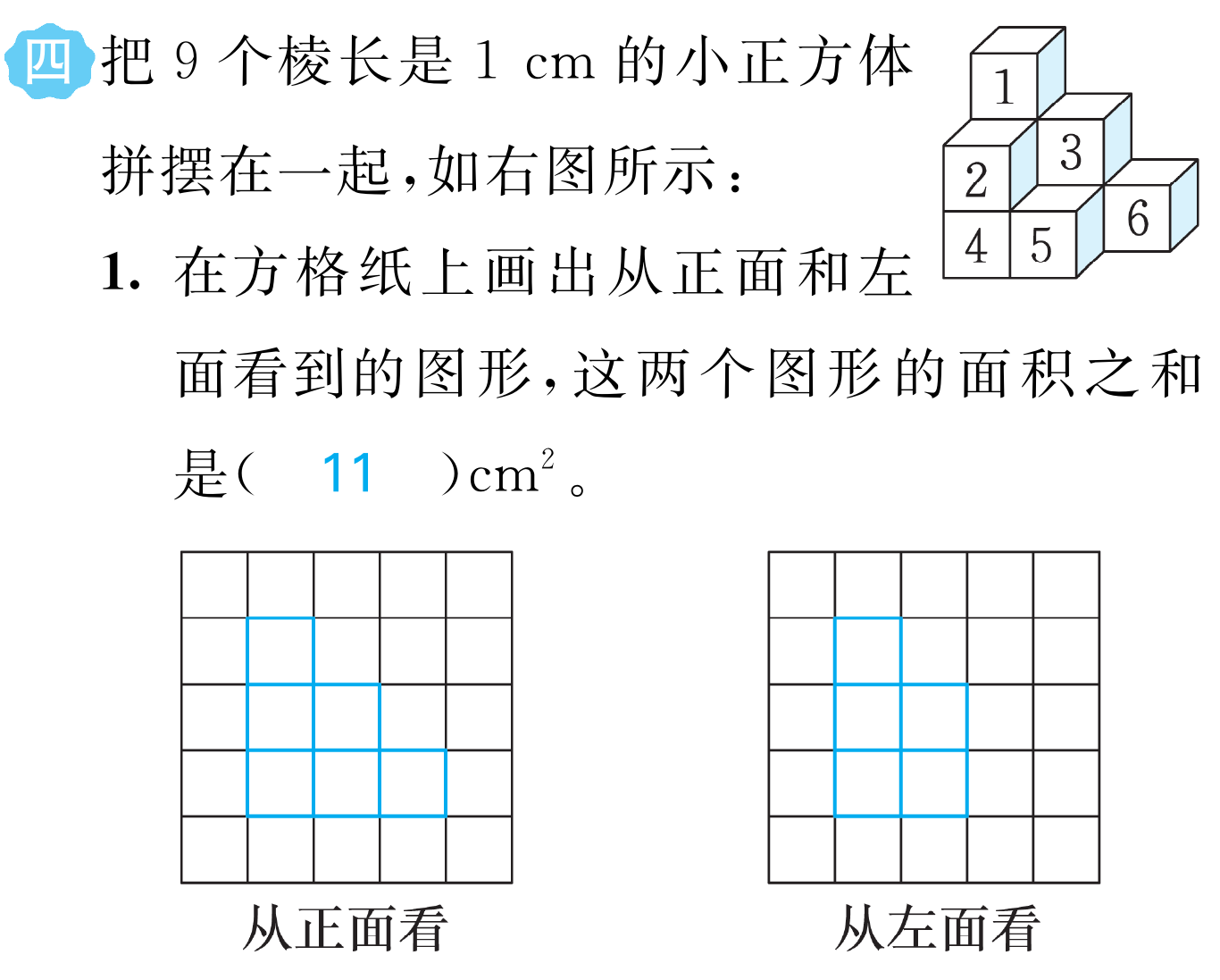 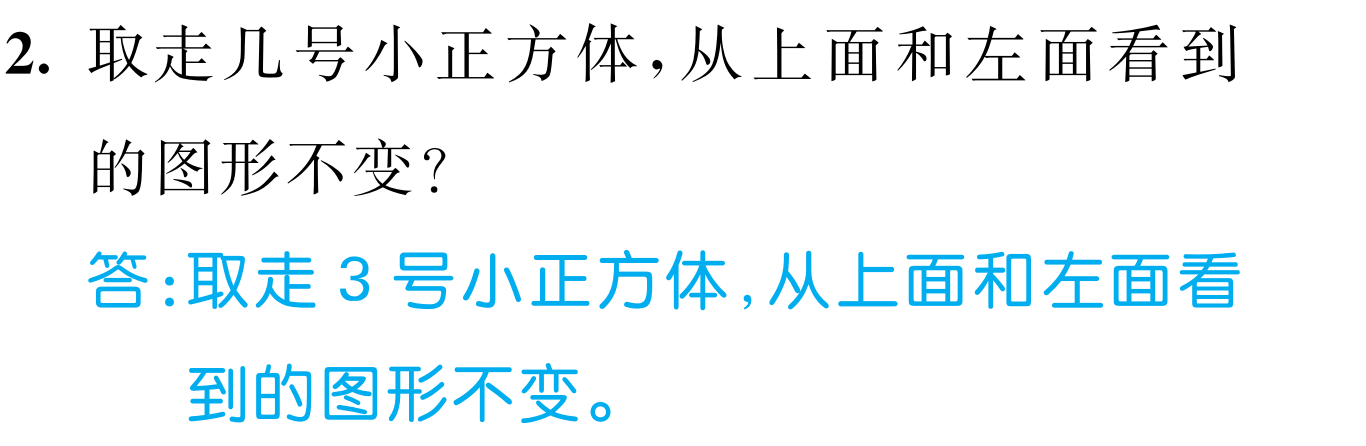 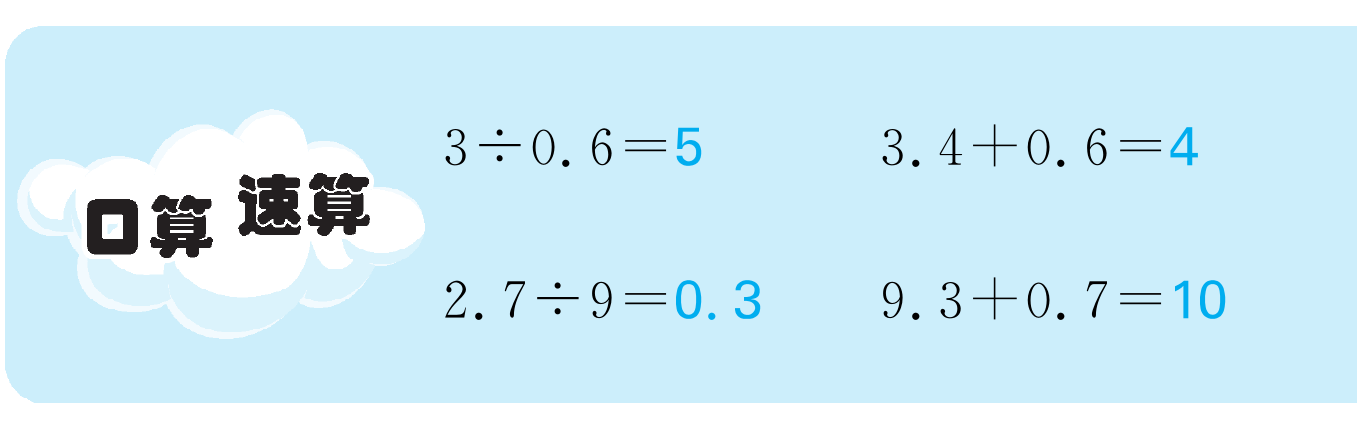 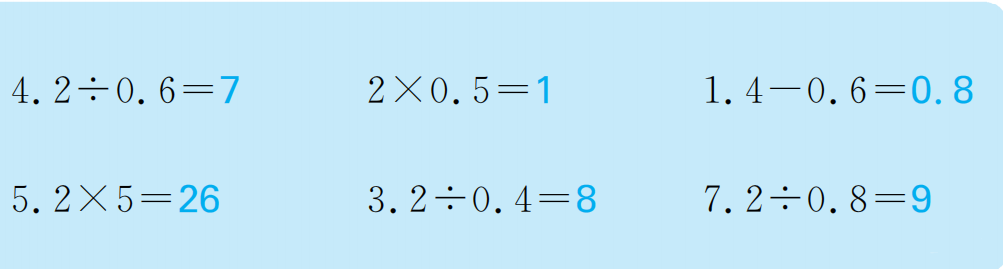 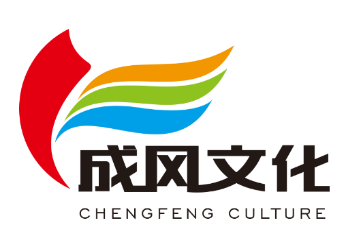 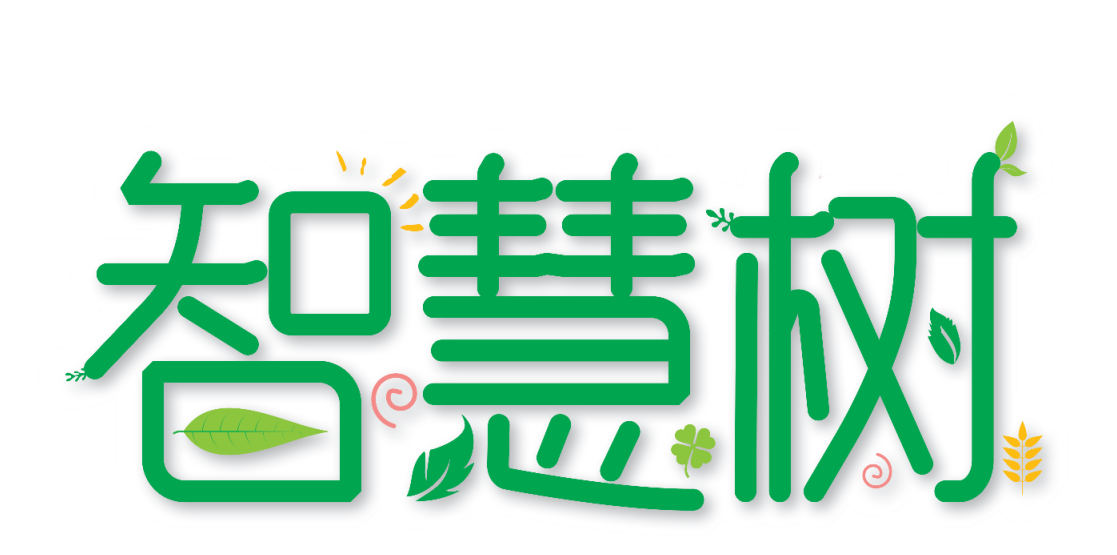 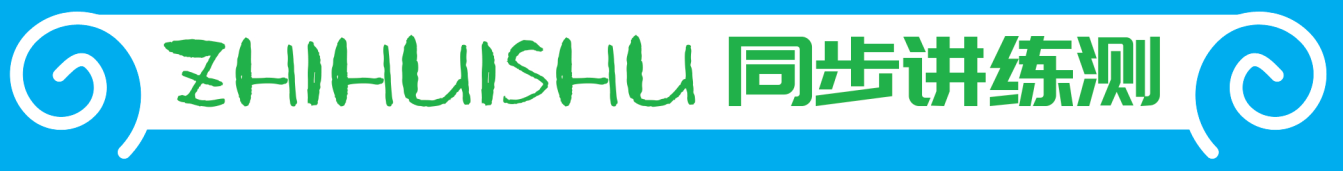 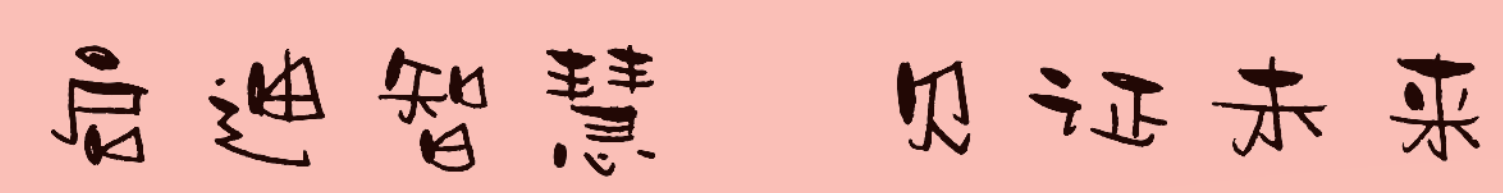 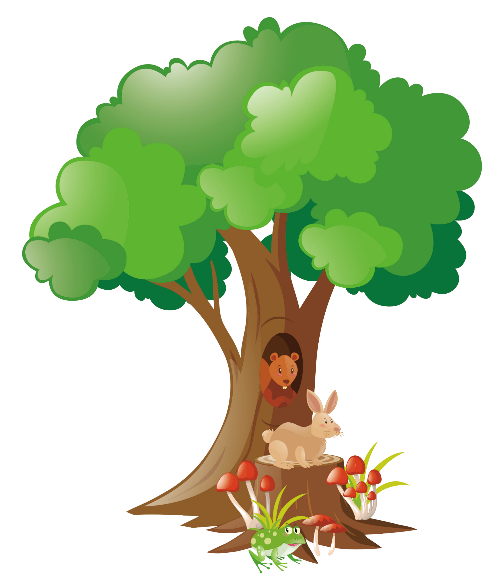 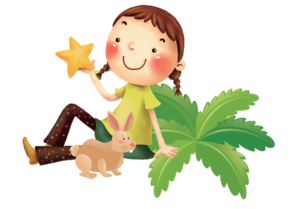 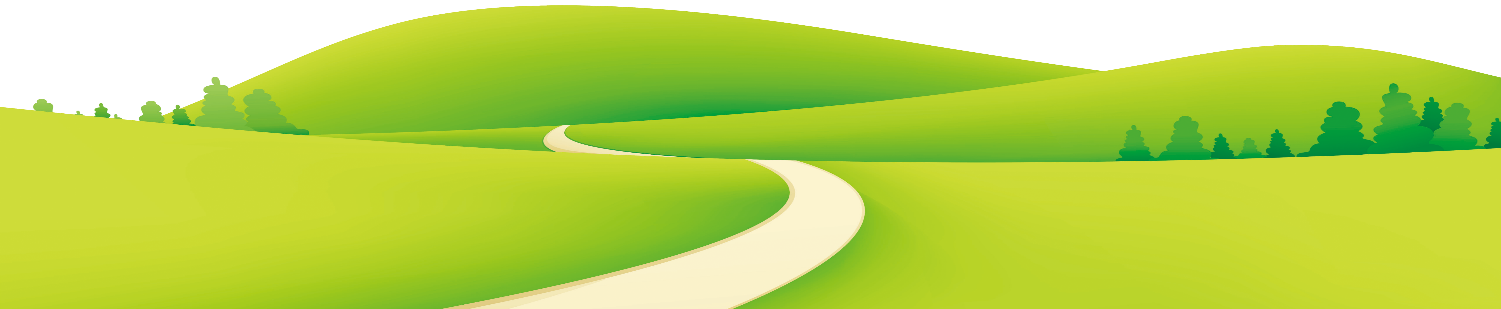